ACADEMIC WRITING
Academic Integrity 
And
 Plagiarism
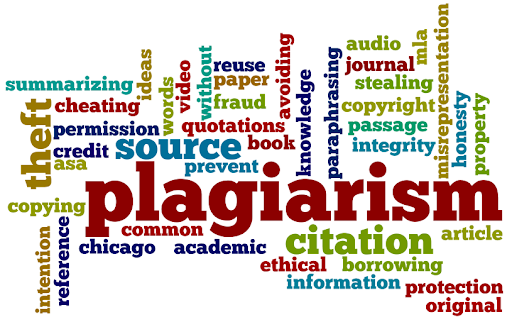 Academic Integrity
"Honesty, trust, fairness, respect, and responsibility"

a term used for the professional honesty that researchers and writers of scholarly texts are expected to demonstrate in their work. 
The code of conduct related to academic integrity is stipulated by rules and practices concerning the way in which research is carried out and reported.
Does our University have a code of conduct related to academic integrity?
What is plagiarism?
In the simplest terms, it means "stealing someone else's words or ideas and pretending they are yours."
Plagiarism is 
the use of ideas, information, or words that you read without giving credit to the source. 
Most of the time, plagiarism is unintentional, but even if you don't mean to take credit for other people's work, you still have to be careful to give credit to any resource you use when writing or creating material.
Types of Plagiarism
Direct Plagiarism 
-when a student copies sentences or paragraphs that someone else wrote and uses them without quotation marks or without citing the source.
 -  copying and pasting from an article on the internet, from a book or magazine, or even from a friend or classmate. 
Mosaic Plagiarism 
“patchwork plagiarism”. 
- when a student borrows phrases from a source or pieces together information from different sources without using quotation marks. 
- when a student finds synonyms for the author’s language but keeps the same general structure and meaning of the original. 
Self-Plagiarism 
submitting a paper that you wrote for another class.  To avoid this, just make sure that you always write original work for your assignments, and that you don’t recycle previous work that you’ve already written. 
Accidental Plagiarism 
not keeping track of the resources used while researching, forgetting to cite those references when you write your paper. 
While this may be an accident, it is still plagiarism, and you could still face strict consequences for forgetting to cite sources.
More Plagiarism Types
Double-dipping
when students submit identical or similar work in separate courses
Collusion
inappropriate collaboration in examination assignments. Unless specifically stated by the teacher and department, students may not collaborate on examination tasks, such as take-home exams or essay assignments.
Caught plagiarizing, what next?
a very serious offense in American colleges/European universities
students who are caught plagiarizing, or cheating, will most definitely:
 receive a zero on the assignment 
may also fail the class 
get kicked out of the school. 
It doesn't even matter if the plagiarism was accidental. There is generally a zero-tolerance policy for plagiarism in the academic world.
 What does ZNU  code conduct related to academic integrity say about plagiarism?
Discussion
Read about the plagiarism cases.
https://diverseeducation.com/article/11540/
https://www.nj.com/news/2011/12/former_rutgers_student_says_so.html
https://www.bloomberg.com/news/articles/2013-07-16/darden-phd-student-accused-of-plagiarism
 Answer the questions:
What type of plagiarism is described? How was plagiarism detected? Why did a person plagiarize?
What were the consequences for plagiarism? What was the penalty for plagiarism? 
Was it fair in your opinion? Why or why not?